La statistica, uno strumento utile per le professioni sanitarie?
Lucio Torelli
Università degli Studi di Trieste (Italia)
PNEUMO TRIESTE 2018
Martedì 17 Aprile 2018
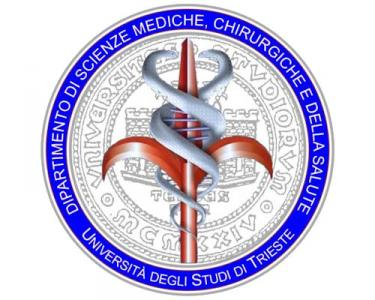 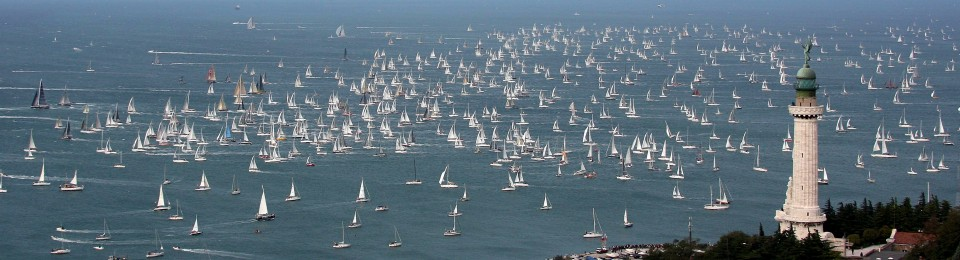 Richieste tipiche che ricevo tutti i  giorni:

Meglio la media o la mediana?

p-value piccolo  => tutto bene ??? 		(cioè abbiamo “dimostrato” la nostra ipotesi)

Devo usare il t test o Wilcoxon?

Il farmaco A è indipendente dal farmaco B?

La coorte di pazienti ha avuto in miglioramento significativo nel tempo?

Conviene utilizzare il trattamento A, lasciando perdere il trattamento B?
Dove metteresti il cut-off per un test diagnostico?

Meglio il test diagnostico A oppure il B?

E’ possibile calcolare quanto fa male l’esposizione ad un certo fattore di rischio?

Quanto grande deve essere il mio campione?

Che fare quando i dati sono troppo pochi?
	… e quando sono troppi?
Frasi da non usare – cose da non fare!!
… questi dati sono statisticamente significativi

… la significatività statistica coincide con la sign. clinica

… i miei dati dimostrano che …

… un articolo deve avere molti p-value …	meglio se piccoli…

… e p-value piccolo => tutto bene	p-value grande => tutto male …	

… si parla con lo statistico alla fine dello studio, quando sono stati raccolti tutti i dati		

 … i dati vanno messi sempre su un foglio di calcolo.
La Statistica per osservare …

La Statistica per descrivere …

La Statistica per ragionare e per capire …

La Statistica per prendere delle decisioni …

			ma, attenzione…
ma, attenzione …

Chi ha raccolto i dati?
Come sono stati raccolti?
Quando e dove sono stati raccolti?
… 
			

			il problema dell’incertezza!
L’incertezza crea nella medicina scientifica una dimensione di complessità in più, ma non va né ignorata né rifiutata: si tratta di ridurne i margini migliorando diagnostica e terapia nella consapevolezza che, per quanto possenti possano diventare le conoscenze di base, un residuo resterà sempre, o perché imperfetta è la mente dell’uomo nell’investigazione dei fenomeni naturali, o perché la variabilità dei fenomeni è intrinseca alla natura stessa.  
In sintesi, l’inapplicabilità del paradigma deterministico comporta che, in medicina, ogni forma di conoscenza ha sempre una dimensione statistica e che la pre-visione, ossia la visione anticipata del futuro, è necessariamente su base probabilistica.
	Enzo Ballatori – Clinical Management Issues (2008)
Parole chiave in statistica

Statistics and statistic

Popolazione e campione

Statistica descrittiva e statistica inferenziale

Statistica parametrica e non parametrica

Statistica frequentista e statistica bayesiana

…